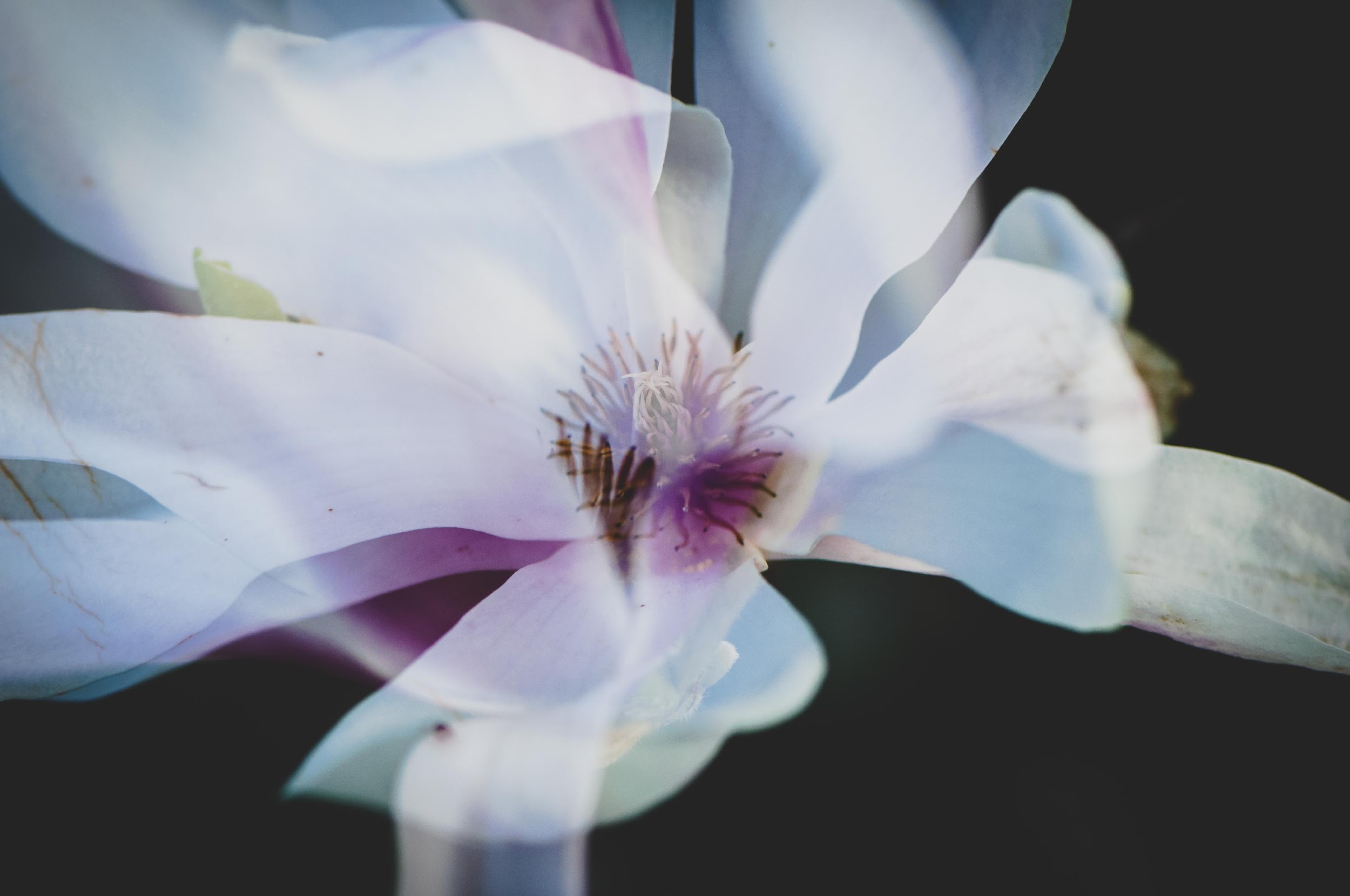 CARDIAC DISEASE IN PREGNANCY
DR MARGARET KILONZO
OUTLINE OF CARDIAC DISEASE IN PREGNANCY
Epidemiology
Influence of Physiological adaptations to pregnancy on cardiac disease in pregnancy
Effect of cardiac disease on pregnancy
Risk stratification
Preconception care for women with cardiac disease
Management in the antenatal period
Delivery, intrapartum care
Care in postpartum/puerperium
EPIDEMIOLOGY OF CARDIAC DISEASE IN PREGNANCY
Maternal cardiac disease in pregnancy is a rare but serious cause of indirect maternal morbidity and mortality, complicating 1-4% of all pregnancies.
In the past, rheumatic heart disease was the most common form of cardiac disease in pregnant women; it still predominates in developing countries comprising 56–89% of all CVDs in pregnancy there.
Congenital heart disease is now the most common form of heart disease complicating pregnancy in developed countries accounting for 75–82% of cases there, in part because advances in the treatment of congenital heart disease have made it possible for more affected children to reach adulthood and attempt pregnancy.
Other cardiac diseases can be due to htn, dm and chd cz of increasing maternal age
EPIDEMIOLOGY OF CARDIAC DISEASE IN PREGNANCY
In addition, many women are postponing childbearing until the fourth and fifth decades of life; with advancing maternal age, underlying medical conditions such as hypertension, diabetes, and hypercholesterolemia become more common and increase the incidence of acquired heart disease complicating pregnancy
Influence Of Physiological Adaptations To Pregnancy On Cardiac Disease In Pregnancy
Pregnancy induces significant changes in the cardiovascular system to meet the increased metabolic demands of the mother and foetus.
Increase in cardiac output (CO) by 40–50% above baseline by term. 
The increased cardiac output is the result of changes in: 
preload is increased due to the associated rise in blood volume
afterload is reduced due to the decline in systemic vascular resistance
 and the maternal heart rate rises by 15 to 20 beats/min
Influence Of Physiological Adaptations To Pregnancy On Cardiac Disease In Pregnancy
The stress induced by the increase in cardiac output can cause patients with underlying and often asymptomatic heart disease to decompensate during the latter half of pregnancy…
Influence Of Physiological Adaptations To Pregnancy On Cardiac Disease In Pregnancy
Pregnancy is a hypercoagulable state associated with increased risk of thrombo-embolism. … those already on anticoagulants prior to pregnancy pose a higher risk
Increased activity of liver enzyme systems, glomerular filtration rate, and plasma volume, protein binding changes, and decreased serum albumin levels contribute to changes in the pharmacokinetics of many drugs.
Uterine contractions, positioning (left lateral vs. supine), pain, anxiety, exertion, haemorrhage, and uterine involution cause significant haemodynamic changes during labour and post-partum.
Influence of physiological adaptations to pregnancy on cardiac disease in pregnancy; hemodynamic changes during labour and delivery
Uterine contractions are associated with an increase in cardiac output, attributed to an increase in blood volume from "autotransfusion" of intramyometrial blood with each contraction and from an elevation in BP and HR because of increased sympathetic tone due to pain and anxiety.
The type of anaesthesia used will have an important impact on the hemodynamic changes observed. Epidural anaesthesia provides adequate pain relief, but is associated with significant peripheral vasodilatation and a fall in BP…hypotension is the main risk, so give fluids for Mx as well as adrenaline… so this further affects the heart due to fluid overload… the balance should be maintained!!!
Influence of physiological adaptations to pregnancy on cardiac disease in pregnancy; hemodynamic changes during labour and delivery
In spite of the obligatory blood loss that occurs with vaginal delivery, cardiac output increases after delivery because of autotransfusion from the uterus and relief of vena caval obstruction
Significant hemodynamic change can occur with cesarean delivery because of the type of anesthesia required and a greater obligatory blood loss than that which occurs with vaginal delivery
These physiological adaptations to pregnancy influence the evaluation and interpretation of cardiac function and clinical status.
influence of physiological adaptations to pregnancy on the evaluation and interpretation of cardiac function and clinical status.
Influence Of Physiological Adaptations To Pregnancy On The Evaluation And Interpretation Of Cardiac Function And Clinical Status.
Electrocardiographic changes that may occur during normal pregnancy include;
Shortening of the PR and QT intervals may accompany the increase in heart rate
Nonspecific abnormalities of the ST segments and T waves
a Q wave
Changes may mimic LV hypertrophy and other structural heart diseases
ASSESSING RISK OF COMPLICATIONS FROM CARDIAC DISEASE
Women with cardiac disease have an increased risk of obstetric complications, including premature labour, pre-eclampsia, and puerperal sepsis(also due to uterine ischemia), PPH-from uterine ischaemia, Defective lactation
Pregnancy strains the heart increasing the risk of worsening cardiac status; decompensation/heart failure with risk highest at 28-32 weeks GBD, during labour and after delivery. The risk of other cardiac events including pulmonary edema, arrhythmia requiring treatment, bacterial endocarditis, stroke, cardiac arrest or death also increases.
The foetal and neonatal risks match the maternal risk score.
Offspring complications occur in 18–30% of patients with heart disease, with neonatal mortality between 1–4%.
ASSESSING RISK OF COMPLICATIONS FROM CARDIAC DISEASE
Fetal risks and complications include:
Abortion especially with cyanotic heart disease or due to teratogenic drugs used in managing the mother
Congenital fetal malformations due to chronic hypoxia or teratogenic drugs 
IUGR/IUFD
Congenital heart disease in the baby
Neonatal anaemia and hypoxia
Increased risk of preterm birth in cyanotic congenital heart disease.
ASSESSING RISK OF COMPLICATIONS FROM CARDIAC DISEASE
History, physical examination, echocardiogram, and electrocardiogram form the foundation of cardiac evaluation to determine the risks and predictors of pregnancy-related cardiac complications in women with heart disease.
RISK OF MATERNAL CARDIOVASCULAR COMPLICATIONS
The risk of complications in pregnancy depends on the underlying
cardiac diagnosis
ventricular and valvular function
functional class
presence of cyanosis
pulmonary artery pressures.
Comorbidities
New York Heart Association functional classification of heart disease, depending on cardiac response to physical activity
clinical presentation/history taking
Symptoms: of cardiac disease, complications of cardiac disease, triggers of cardiac disease, comorbidities
WHO MODIFIED CRITERIA…. NOT USED IN KNH
INVESTIGATIONS
ECG
Echocardiography; For structural defects, ventricular function, pulmonary arterial pressures
Chest radiography and computed tomography- The foetal dose of ionizing radiation from chest radiography is minimal at <0.01 mGy.
Observed radiation-induced abnormalities(typically at doses of 100–200 mGy) include growth restriction, intellectual disability, malignancies, and neurological effects. An increased risk of childhood cancer with in utero doses of approximately 20 mGy has been reported
Minimize risk by delaying such procedures until at least the completion of the period of major organogenesis (>12 weeks after menses) and keeping medical doses of ionizing radiation ‘as low as reasonably achievable-(preferably <50 mGy)’ by shielding the baby.
If ionizing radiation is required, risks and benefits should be communicated to the mother, and informed consent obtained.
INVESTIGATIONS
MRI is advised if other non-invasive diagnostic measures are not sufficient for definitive diagnosis, and is preferred to ionizing radiation based imaging modalities when possible
INVESTIGATIONS
Urinalysis for proteinuria, r/o UTI
TBC-Hb, WBC, Plts
LFTs, U/E/Cs
Pulse oximetry for oxygen saturation, BGAs
Coagulation screen
INVESTIGATIONS
Genetic testing and counselling
The risk of inheriting cardiac defects is raised significantly in comparison with parents without CVD
Children of parents with an autosomal dominant conditions [e.g.Marfan syndrome, hypertrophic cardiomyopathy (HCM), or long QT syndrome (LQTS) have an inheritance risk of 50%.
Investigations- prenatal screening for foetal congenital heart disease
Screening for congenital heart disease
Measurement of nuchal fold thickness around the 12th week of pregnancy to screen for chromosome abnormalities also screens for foetal congenital heart disease
All women with congenital heart disease should be offered foetal echocardiography in the 19th–22nd weeks of pregnancy
TO ASSESS THE MATERNAL RISK OF CARDIAC COMPLICATIONS DURING PREGNANCY
In women with a moderate or high-risk of complications during pregnancy, pre-pregnancy counselling and management during pregnancy and around delivery should be conducted by a multidisciplinary team consisting of 
cardiologist,
obstetrician, and anaesthetist, neonatologist
and others where appropriate cardiothoracic surgeon, paediatric cardiologist, foetal medicine specialist,, haematologist, nurse specialist, pulmonary specialist.
PRECONCEPTION CARE FOR WOMEN WITH CARDIAC DISEASE
Evaluate for risk stratification and review by the MDT ( Cardiologist, anaesthesiologist, Obstetrician etc)
Detailed discussion with the patient, and MDT team about the potential risks to self and fetus
Perform corrective surgery where applicable prior to conception
Adjust medication to optimize maternal condition for better maternal and fetal outcomes; manage heart failure, control BP and other comorbidities etc
Discontinue &/or substitute teratogenic and drugs contraindicated in pregnancy with safer drugs, discuss the risks to mother of this change, and risks to fetus where this change cannot be effected
Contraception counselling and provision for appropriate birth spacing, and until patient is fit for pregnancy
Explain need for more frequent follow up during pregnancy.
If CHD, counsel about future pregnancies and contraception should be began in adolescence to prevent unwanted and potentially life threatening pregnancies.
APPARENTLY WARFARIN REDUCES RISK OF TE
MANAGEMENT DURINGPREGNANCY; ANTENATAL
Initial evaluation and risk stratification by a MDT.
Most can be followed up as outpatient –ANC & cardiac clinic, by MDT team.
ANC visits should be more frequent for adequate follow-up of maternal cardiac state and fetal well being
Indications for hospitalization
 NYHA II at 24-32 weeks GBD
NYHA III and IV admitted earlier and for longer
Near term to plan delivery
As per need eg if decompensation is diagnosed at any time.
MANAGEMENT DURINGPREGNANCY; ANTENATAL; DRUG THERAPY- ANTIBIOTICS
Antibiotic prophylaxis against rheumatic activity in women with rheumatic heart disease
Drug used- Benzathine penicillin injections 4 weekly, erythromycin for patients sensitive to Penicillins. 
Prevent, detect and treat/control conditions that precipitate cardiac failure- infection, anaemia, intercurrent diseases
Prophylaxis against infective endocarditis in patients with structural heart defects- congenital heart disease, valve replacement, hypertrophic cardiomyopathy, and patients with previous h/o infective endocarditis.
The prophylaxis is given before minor surgery (such as tooth extraction),  labour, Caeserian section.
MANAGEMENT DURINGPREGNANCY; ANTENATAL, DRUG THERAPY-ANTIBIOTICS
The drugs used for infective endocarditis prophylaxis ; Amoxicillin1 to 2g IV then PO Amoxicillin 500mg after 6 hours or Vancomycin 1g IV (for women allergic to Penicillins)
Timing; At onset of labour or rupture of membranes, and half an hour prior to C/S or minor surgery.
MANAGEMENT DURINGPREGNANCY; ANTENATAL, DRUG THERAPY
Prophylaxis, early diagnosis and treatment/ control of conditions that worsen cardiac disease or may trigger heart failure
Anaemia- Iron and Folic acid supplementation depending on Hb. Treatment of anaemia.
HTN
Hyperthyroidism
Intercurrent infections- UTI, Dental infections, RTI etc
Other comorbidities.
MANAGEMENT DURINGPREGNANCY; ANTENATAL, DRUG THERAPY- THROMBOPROPHYLAXIS--- DIDN’T PAY ATTENTION…. BT WARFARIN VS LMWH VS UFH!!!!
Prophylaxis against thrombosis for patients with RHD, prosthetic valves
Depending on the specific maternal cardiac lesion and drug accessibility, there’s a choice of 3 regimens for anticoagulation.
LMWH throughout pregnancy, using a weight-adjusted dose, with anti-Xa level monitoring 
Warfarin throughout pregnancy if the dose of Warfarin can be kept at 5mg per day or less and still achieve INR of 2-3, change to LMWH or UFH at 36 weeks
LMWH until 13 weeks, then Warfarin until 36 weeks, then change to LMWH or UFH until labour, monitoring anti Xa level with LMWH.
MANAGEMENT DURINGPREGNANCY; ANTENATAL, MANAGEMENT OF HEART FAILURE AND ACUTE PULMONARY EDEMA
Call for help., including MDT team, ABCs, 
Fix 2 large bore lines and obtain samples for lab tests, Oxygen
Do ECG and pulse oximetry for oxygen saturation
Comprehensive evaluation- history, examination, investigations, review of records for specific diagnosis/cardiac lesion, functional status, fetal status, risk factors for cardiac failure ( Infection-UTI, dental, RTI-, Anaemia, Obesity, HTN, Arrhythmias, Hyperthyroidism, Drugs-Betamimetics, etc
Prop up in bed, bed rest
MANAGEMENT DURINGPREGNANCY; ANTENATAL, MANAGEMENT OF HEART FAILURE AND ACUTE PULMONARY EDEMA
Drugs used
Digoxin
Diuretics- Frusemide (Lasix), Hydrallazine
MANAGEMENT DURINGPREGNANCY; ANTENATAL; SURGERY FOR CARDIAC DISEASE
If an intervention is absolutely necessary, the best period for surgery is between the 13th and 28th weeks (second trimester). 
By this time, organogenesis is complete, the foetal thyroid is still inactive, and the uterine volume is still small, so there is a greater distance between the foetus and the chest than in later months.
Maternal mortality during cardiopulmonary bypass is now similar to that in non-pregnant women. However, foetal mortality remains high (20%). Cardiac surgery is recommended only when medical therapy or interventional procedures fail and the mother’s life is threatened. 
Gestational age has a large impact on neonatal outcome. Caesarean delivery may be considered before cardiopulmonary bypass if gestational age is >26 weeks
When gestational age is 28 weeks or more, delivery before surgery should be considered.
MANAGEMENT DURINGPREGNANCY; ANTENATAL FOLLOW UP
Routine ANC tests
Frequent cardiac assessment and early detection of heart failure- Echo, ECG, CBC, Sputums culture for RTI and staining for AAFBs
Fetal condition- FKC FEATALKICK CHARTS, NST, Obs U/S- BPP, RI
Bed rest
Antenatal corticosteroids as per need
DELIVERY
TIMING OF DELIVERY IN CARDIAC DISEASE
Gestational age- Pregnant women with cardiac disease who are functionally normal should be allowed to go into labour spontaneously. 
If function is not good, induction of labour is done under controlled conditions with individualized timing of induction depending on: - 
cardiac status
cervical status
fetal lung maturity
Maternal condition- obstetric or medical complications in the mother 
Fetal condition- NRFS, IUFD, Malformations
LABOUR INDUCTION IN WOMEN WITH CARDIAC DISEASE
Both misoprostol [25 micrograms, prostaglandin E1 (PGE1)] or dinoprostone [1–3 mg can be used safely to induce labour in cardiac disease
Artificial rupture of membranes (induce) and infusion of oxytocin (augmentation)can be used safely in women with heart disease,  but by pump or using less volume of normal saline to avoid fluid overload
A long induction in a woman with an unfavourable cervix should be avoided. By ripening the unfavourable cervix prior to induction of labour.
MODE OF DELIVERY IN CARDIAC DISEASE
Vaginal delivery is associated with less blood loss and lower risk of infection, venous thrombosis, and embolism, and should be advised for most women with cardiac disease.
MODE OF DELIVERY IN CARDIAC DISEASE IN PREGNANCY
Indications for C/S
For Obstetric indications
Preterm labour/term labour in patients on oral anticoagulants (OACs)
Patients in acute intractable HF
Marfans and other ascending aortic aneurysms
Severe Aortic stenosis
Eisenmenger’s syndrome
Patients severe forms of Pulmonary Hypertension
MODE OF DELIVERY IN CARDIAC DISEASE IN PREGNANCY
Concerns about C/S:
 GA if required, incurs risk of hemodynamic instabilities
Blood loss is about X2 that f vaginal delivery.
Increased risk of wound infection and endometritis
Post op thrombophlebitis is higher after C/S
Risk of post-op incision bleeding is high in patients requiring anticoagulants
INTRAPARTUM CARE IN CARDIAC DISEASE
Position- left lateral, propped up in bed, inform the MDT team
Give oxygen by mask 5-6L/Min
Proper pain relief morphine- to minimize tachycardia and to allay anxiety
Fluids- restricted to prevent pulmonary edema, if oxytocin is needed give by pump or in less volume of normal saline
Careful monitoring to avoid PPH
Monitor maternal BP and heart rate
Severe heart disease- Pulse oximetry and continuous ECG monitoring may be needed
Continuous electronic foetal heart rate monitoring is recommended
Resuscitation preparedness; Have the resuscitation tray and team ready
INTRAPARTUM CARE IN CARDIAC DISEASE
Contents of the resuscitation tray- Adrenaline, Aminophylline, MgSO4, Calcium gluconate, Atropine, Sodium carbonate, morphine, Naloxone
Anti-failure treatment in patients at high risk- and continuation of anti-failure medications if patient has been on them.
Observe strict aseptic technique during pelvic examinations, avoid early rupture of membranes and unnecessary pelvic examinations to reduce risk of infection
Give antibiotic prophylaxis against infective endocarditis
No bearing down (or straining) – minimize venous return, and to keep heart rate low
Shorten second stage of labour by low forceps or vacuum ( assisted vaginal delivery)
DELIVERY IN ANTICOAGULATED WOMEN WITH CARDIAC DISEASE
For women with a planned caesarean section, LMWH dosing can be simply omitted for 24 h prior to surgery.   Also stop for epidural pts???
If delivery has to be performed earlier, then anti-Xa activity can guide the timing of the procedure. Plus preparedness for bleeding- fresh blood, FFPs
In high-risk women, therapeutic UFH can be restarted at 6 h post-delivery. 
In women at moderate or low-risk, a single prophylactic dose of can be given at 6 h post-delivery, before restarting therapeutic LMWH 12 h later.
DELIVERY IN ANTICOAGULATED WOMEN WITH CARDIAC DISEASE
If vaginal delivery is planned, moderate- and high-risk patients can be converted to an infusion of UFH with regular checks of aPTT to optimize control, and the infusion stopped at least 4–6 hours prior Delivery in anticoagulated women with cardiac disease to insertion of regional anaesthesia or anticipated delivery.
For women at low-risk, therapeutic LMWH can be omitted for 24 h prior to anticipated delivery.
DELIVERY IN ANTICOAGULATED WOMEN WITH CARDIAC DISEASE; URGENT DELIVERY ON THERAPEUTIC ANTICOAGULATION
Delivery in a patient taking therapeutic anticoagulation carries a high risk of maternal haemorrhage.
For UFH, protamine sulfate should be given
In the case of LMWH, protamine sulfate should be given; however, not only may anti- Xa activity remain prolonged and bleeding tendency persist, but the half-life of LMWH is longer and absorption after subcutaneous injection is prolonged, such that repeated doses or an infusion of protamine sulfate may be required.
DELIVERY IN ANTICOAGULATED WOMEN WITH CARDIAC DISEASE; URGENT DELIVERY ON THERAPEUTIC ANTICOAGULATION IF THE PATIENT IS ON OACS- HAEMATOLOGIST NEEDED
C/S is preferred to reduce the risk of foetal intracranial haemorrhage
Reversal of anticoagulation is better with four-factor prothrombin complex concentrate than fresh frozen plasma and should be given prior to caesarean delivery to achieve an INR <1.5; 
Vitamin K (5–10 mg i.v.) may also be given, but may take up to 8–12 h to reverse the INR and has a persistent effect making re-anticoagulation more difficult. 
The foetus may remain anticoagulated for 8–10 days after discontinuation of maternal OACs, and may need to be given fresh frozen plasma as well as vitamin K
ANAESTHESIA/ANALGESIA-
Epidural analgesia reduces labour pain and can be used to provide anaesthesia for caesarean section if necessary.
 However, it can cause systemic hypotension (10%) and must be carefully titrated, especially in patients with obstructive valve lesions or diminished ventricular function who may benefit from invasive BP monitoring. 
All i.v. fluids need to be used carefully
PERIMORTEM CAESAREAN SECTION AFTER 24 WEEKS GBD.
In the case of an acute life-threatening maternal event, immediate delivery should be considered. 
The aim of delivery is to improve the chance of successfully resuscitating the mother and, only secondarily, of improving foetal survival. 
It should be considered from 24 weeks of gestation, as prior to this time the degree of uterine vena cava compression is limited and the baby is not considered to be viable.
The delivery should be performed within 4 min of the cardiac arrest.
Post-partum care
A slow i.v. infusion of oxytocin (2 U of oxytocin given over 10 min immediately after birth, followed by 12 mU/min for 4 h) reduces the risk of post-partum haemorrhage and has a minimal impact on cardiovascular parameters
misoprostol (200–1000 mg)] can be used to treat postpartum haemorrhage; 
ergometrine and prostaglandin F analogues should be avoided.
Meticulous leg care, elastic support stockings, and early ambulation are important to reduce the risk of thrombo-embolism
POST PARTUM MANAGEMENT IN CARDIAC DISEASE
The post-partum period is associated with significant haemodynamic changes and fluid shifts, particularly in the first 24–48 h after delivery, which may precipitate HF; monitor closely
Measures to avoid PPH
Oxytocin- if infusion give slowly to avoid hypotension
Ergometrine contraindicated due to its effects of vasoconstriction and increasing BP
USE MISOPROSTOL?
Haemodynamic monitoring of mother for 12 – 24 hours after delivery
Patients requiring prolonged bedrest- 
Elastic support stockings, early ambulation, in addition to appropriate anticoagulation to reduce risk of VTE.
Warfarin is started 2-3 days post partum if patient is on anticoagulant therapy
Prophylaxis and treatment of expected anaemia
POST PARTUM MANAGEMENT IN CARDIAC DISEASE
Prophylactic antibiotics against sepsis
Breast feeding avoided in if heart failure  The logistics behind it!!
Contraception counselling and provision of service for  adequate pregnancy spacing.
METHODS OF TERMINATION OF PREGNANCY
Pregnancy termination should be discussed if there is a high-risk of maternal morbidity or mortality, and/or of foetal abnormality
Both medical and surgical methods are effective with similar rates of major complications, but the greater need for unanticipated operative evacuation favours the surgical approach in this group of women.
Antibiotics are given to reduce the risk of endometritis and these should be modified to provide endocarditis prophylaxis.
ADDITIONAL AREAS TO READ ON; ASSIGNMENT
SPECIFIC HEART LESIONS
VALVULAR HEART DISEASE
At childbearing age, valvular heart disease is often due to rheumatic heart disease
Stenotic valve lesions- increased CO causes an increase in transvalvular gradient of 50%
MITRAL STENOSIS
MS is responsible for most of the morbidity and mortality of RHD during pregnancy
Mild mitral stenosis (MS) is generally well tolerated
HF occurs in one-third of pregnant women with a valve area ≤1.0 cm2  and in one-half of those with a valve area ≤ 1.5 cm2, most often during the second trimester, even in the absence of symptoms before pregnancy
Diagnosis. MS is considered clinically significant if valve area is ≤ 1.5 cm2
Medical therapy.-Treat when symptoms or clinically significant pulmonary hypertension (echocardiographically estimated systolic PASP ≥50 mmHg)
MITRAL STENOSIS, MEDICAL THERAPY
Restrict activity (give bedrest)
Start beta-1-selective blockers (preferably metoprolol)
Diuretics may be used if symptoms persist, avoiding high doses
Anticoagulation using UFH, LMWH, or vitamin K antagonist (VKA)/OACs, according to the context and term
MITRAL STENOSIS; SURGICAL INTERVENTION
significant MS counsel against pregnancy and intervention should be considered pre-pregnancy, favouring percutaneous intervention, even if asymptomatic, and even more so if the valve area is <1.0 cm2.
During pregnancy, percutaneous mitral commissurotomy is preferably performed after 20 weeks of gestation. It should only be considered in women with NYHA class III/IV and/or systolic PAP ≥50 mmHg, despite optimal medical treatment in the absence of contraindications
MITRAL STENOSIS; FOLLOW-UP DURING PREGNANCY
Clinical and echocardiographic follow-up monthly or bimonthly
In mild MS, evaluation is recommended every trimester and prior to delivery.
MITRAL STENOSIS; LABOUR AND DELIVERY
Vaginal delivery should be favoured in patients with mild MS, and in patients with significant MS in NYHA class I/II without pulmonary hypertension. 
Caesarean section is generally considered in patients who are in NYHA class III/IV or have PH, or in whom percutaneous mitral commissurotomy cannot be performed or has failed.
VALVULAR AORTIC STENOSIS
Cause 
Congenital bicuspid aortic valve(main cause)
RHD 
Pre-term birth,IUGR, and LBW occur in 20–25% of the offspring of mothers with moderate and severe AS, and are increased in severe AS. Miscarriages and foetal death rates are <5%. 
The risk of genetic transmission of LV outflow tract malformations justifies the performance of foetal echocardiography in AS due to bicuspid aortic valve
VALVULAR AORTIC STENOSIS; DIAGNOSIS AND TREATMENT
The severity of AS is assessed by combining flow dependent indices and valve area
Normal aortic valve area is 3-4cm2,  AVA < 1cm2- severe MS 
Medical treatment and restricted activities are indicated if HF occurs during pregnancy. Diuretics can be administered for congestive symptoms.
All symptomatic patients with severe AS or asymptomatic patients with impaired LV function or a pathological exercise test should be counselled against pregnancy, and surgery should be performed pre-pregnancy.
Pregnancy should not be discouraged in asymptomatic patients, even with severe AS, when LV size and function and the exercise test are normal
VALVULAR AORTIC STENOSIS; DIAGNOSIS AND TREATMENT
Percutaneous valvuloplasty, valve replacement only if no response to medical treatment in severe ds
VALVULAR AORTIC STENOSIS; LABOUR AND DELIVERY
In severe symptomatic AS, caesarean delivery should be preferred. 
In non-severe AS, vaginal delivery is preferred.
MITRAL AND AORTIC REGURGITATION
Mitral and aortic regurgitation can be of rheumatic, congenital, or degenerative origin
Women with severe regurgitation and symptoms or compromised LV function are at high-risk of HF
HF occurs in 20–25% of women with moderate or severe rheumatic MR
No increased risk of obstetric complications has been reported in women with moderate or severe MR, asymptomatic patients are treated conservatively without any therapy
In acute severe regurgitation with therapy-refractory HF, surgery such as intraaortic balloon pump placement is sometimes unavoidable during pregnancy
TRICUSPID REGURGITATION
Secondary TR is more frequent than primary TR, which may be due to endocarditis
Maternal risk is usually determined by left-sided valve disease or PH.
However, maternal risk can be increased in severe symptomatic TR or in women with RV dysfunction.
ATRIAL FIBRILLATION IN NATIVE HEART VALVEDISEASE
A high thrombo-embolic risk is associated with AF, particularly in clinically significant MS.
Immediate anticoagulation is required, using
LMWH at therapeutic doses in the first and last trimesters, and VKAs with the usual target INRs or LMWH for the second trimester. 
Non- VKA OACs are contraindicated throughout pregnancy. 
The choice between cardioversion and rate control using digoxin or betablockers depends on the severity of the underlying valve disease and the tolerance
PROSTHETIC VALVES; CHOICE OF VALVE PROSTHESIS
Mechanical valves offer excellent haemodynamic performance and long-term durability, but the need for anticoagulation  increases maternal and foetal mortality and morbidity, and the risk of major cardiac events during pregnancy is much higher than with bioprosthetic valves.
PROSTHETIC VALVES; CHOICE OF VALVE PROSTHESIS
However, bioprosthetic valves in young women are associated with a high-risk of structural valve deterioration resulting in the risk of going through pregnancy with a dysfunctional valve, and eventually in the inevitable need for re-operation.
MECHANICAL PROSTHESIS AND ANTICOAGULATION IN PREGNANCY
OACs  through out pregnancy, under strcict INR control, is the safest regimen for the mother with mechanical prosthesis for valvular heart ds
However, due to embryopathy associated with warfarin( fetal bone and cartilage formation abnormalities-facial abnormalities, optic atrophy, digital abnormalities),with risk highest when warfarin is administered at 6 -12 weeks gestation, and risk being dose-dependent( lowest risk (3%) when daily warfarin dose is < 5mg)  then treatment should be individualized for patient risk by the MDT.
MECHANICAL PROSTHESIS AND ANTICOAGULATION IN PREGNANCY
OACs started preconception should be continued until pregnancy is achieved
LMWH and UFH through out pregnancy is not recommended because of the high risk of valve thrombosis with these regimens in combination with the low fetal risk with OACs in the second and 3rd trimester.
When higher doses of OACs are required, discontinuation of OACs between 6-12 weeks gestation and replacement by adjusted dose UFH ≥2 times the control, in high risk patients is applied.
MECHANICAL PROSTHESIS AND ANTICOAGULATION IN PREGNANCY
If delivery starts while on a VKA or in less than 2 weeks after discontinuation of a VKA, caesarean section is recommended
Discontinue VKAs and start adjusted-dose intravenous UFH ( aPTT >_2 x control) or adjusted-dose LMWH at the 36th week of gestation
In pregnant women on LMWH or UFH, it is recommended to perform weekly anti-Xa level monitoring or aPTT monitoring with dose adjustment
MANAGEMENT OF PROSTHETIC HEART VALVES
In pregnant women on a VKA, it is recommended to perform INR monitoring weekly or every 2 weeks.
In pregnant women with LMWH, it is recommended to target anti-Xa levels 4–6 h post-dose at 0.8–1.2 U/l (aortic valve prosthesis) or 1.0–1.2 IU/mL (mitral and right-sided valve prostheses)
Replace LMWH with intravenous UFH (aPTT >_2x control) at least 36 h before planned delivery. 
UFH should be continued until 4–6 h before planned delivery and restarted 4–6 h after delivery if there are no bleeding complications.
NB:( In other low risk patients on anticoagulation LMWH is stopped 24hours prior to induction of labour or elective C/S or epidural)
MANAGEMENT OF PROSTHETIC HEART VALVES
Anticipate the timing of delivery to ensure safe and effective peripartum anticoagulation
Immediate echocardiography is recommended in women with mechanical valves presenting with dyspnoea and/or an embolic event.
implement changes in the anticoagulation regimen during pregnancy in hospital(Admit patient) 
During the second and third trimesters until the 36th week, VKAs are recommended in women needing a low dose
MANAGEMENT OF PROSTHETIC HEART VALVES
During the second and third trimesters, LMWH with anti-Xa level monitoring and dose adjustment is considered in women who need a high dose of VKA after patient information and consent
CARDIOMYOPATHIES
The aetiology of pregnancy-associated cardiomyopathy includes
acquired and inherited diseases, such PPCM, toxic cardiomyopathies, HCM, dilated cardiomyopathy (DCM)
storage diseases.
PERIPARTUM CARDIOMYOPATHY
Predisposing factors include 
Multiparity
African ethnicity
Smoking
diabetes,
pre-eclampsia
Malnutrition
advanced age,
Teenage pregnancy.
PERIPARTUM CARDIOMYOPATHY (PPCM); CAUSE
The cause is uncertain, but potential aetiologies include inflammation and angiogenic imbalance, inducing vascular damage
PERIPARTUM CARDIOMYOPATHY; DIAGNOSIS
PPCM presents with HF secondary to LV systolic dysfunction towards the end of pregnancy and in the 6 months following delivery, with the majority diagnosed post-partum
Careful history taking is necessary to identify and exclude other causes of HF
The LV may be non-dilated, but the Ejection fraction (EF) is usually <45%.
Patients frequently present with acute HF, but also with ventricular arrhythmias and/or cardiac arrest
Echocardiography is the imaging modality of choice. Initial LVEF <30%, marked LV dilatation (LV end-diastolic diameter >_6.0 cm), and RV involvement are associated with adverse outcomes
PERIPARTUM CARDIOMYOPATHY; PROGNOSIS
When the EF has not recovered to >50–55%, subsequent pregnancy should be discouraged. Even with normalized EF, counselling is required due to potential recurrence.
DILATED CARDIOMYOPATHY (DCM)
DCM encompasses a number of conditions resulting in LV dilatation and dysfunction including prior viral infection, drugs, and ischaemia.
50% of cases are idiopathic, of which 20–35% are hereditary
Although PPCM and DCM are distinct disease entities, patients may share a genetic predisposition, and differentiation during pregnancy may be impossible
Pregnancy is poorly tolerated in some women with pre-existing DCM, with the potential for significant deterioration in LV function.
Predictors of maternal mortality are NYHA class III/IV and EF <40%
DCM
All patients with DCM planning pregnancy require appropriate counselling and joint multidisciplinary care, as there is a high-risk of irreversible deterioration in ventricular function, maternal mortality, and foetal loss
Pre-pregnancy management includes the modification of existing HF medications to avoid foetal harm. (ACE) inhibitors, angiotensin receptor blockers (ARBs), angiotensin receptor neprilysin inhibitors (ARNIs), mineralocorticoid receptor antagonists (MRAs), and ivabradine are contraindicated and should be stopped prior to conception, with close clinical and echocardiographic monitoring. 
However, beta-blockers should be continued and switched to beta-1-selective blockers
HAEMODYNAMIC INSTABILITY AND CARDIOGENIC SHOCK
If a patient is in cardiogenic shock or dependent on inotropes or vasopressors, she should be transferred early to a facility where mechanical circulatory support teams are available.
Urgent delivery by caesarean section (irrespective of gestation) should be considered with mechanical circulatory support immediately available
ACUTE/SUBACUTE HEART FAILURE; DIFFERENTIAL DIAGNOSES INCLUDE
uncomplicated pregnancy
pulmonary oedema (pre-eclampsia/eclampsia)
Pulmonary Embolism
Pneumonia
Myocardial Infarction
ACUTE/SUBACUTE HEART FAILURE; MANAGEMENT
Management goals are similar to non-pregnant acute HF, while avoiding foetotoxic agents (ACE inhibitors, ARB, ARNI, MRA, and atenolol).
HF with pulmonary congestion is treated with loop diuretics eg Furosemide- Lasix and thiazides, eg Hydrochlorohiazide, if required; however, diuretics should be avoided in the absence of pulmonary congestion, due to the potential reduction in placental blood flow
Beta-blockers should be initiated cautiously and gradually up titrated to the maximum tolerated dose
Hydralazine and nitrates should only be used in the presence of hypertension, severe LV dysfunction, and/or evidence of congestion in decompensated HF
Addition of bromocriptine to standard HF therapy may improve LV recovery and clinical outcome in women with acute severe PPCM.
Bromocriptine treatment must always be accompanied by anticoagulation with heparin (LMWH or UFH), at least in prophylactic dosages
PULMONARY HYPERTENSION ANDEISENMENGER’S SYNDROME
PH has many causes and is defined by an elevation in mean pulmonary arterial pressure (PAP) >_25 mmHg at right heart catheterization. 
The term PAH describes a subset of PH characterized by a LV filling pressure <_15 mmHg and a pulmonary vascular resistance 
first clinical manifestations may be seen in pregnancy
mortality remains high in women with PAH (16–30% maternal mortality)
Pregnancy should be avoided, when pregnancy occurs, termination should be discussed. The greatest period of risk is the puerperium and early post-partum.
Mgt- bedrest, diuretics if HF, anticoagulants, treat anaemia, avoid air travel- risk of embolism
EISENMENGER’S SYNDROME
Maternal mortality is high (20–50%) and termination of pregnancy should be discussed.146
However, termination also carries a risk